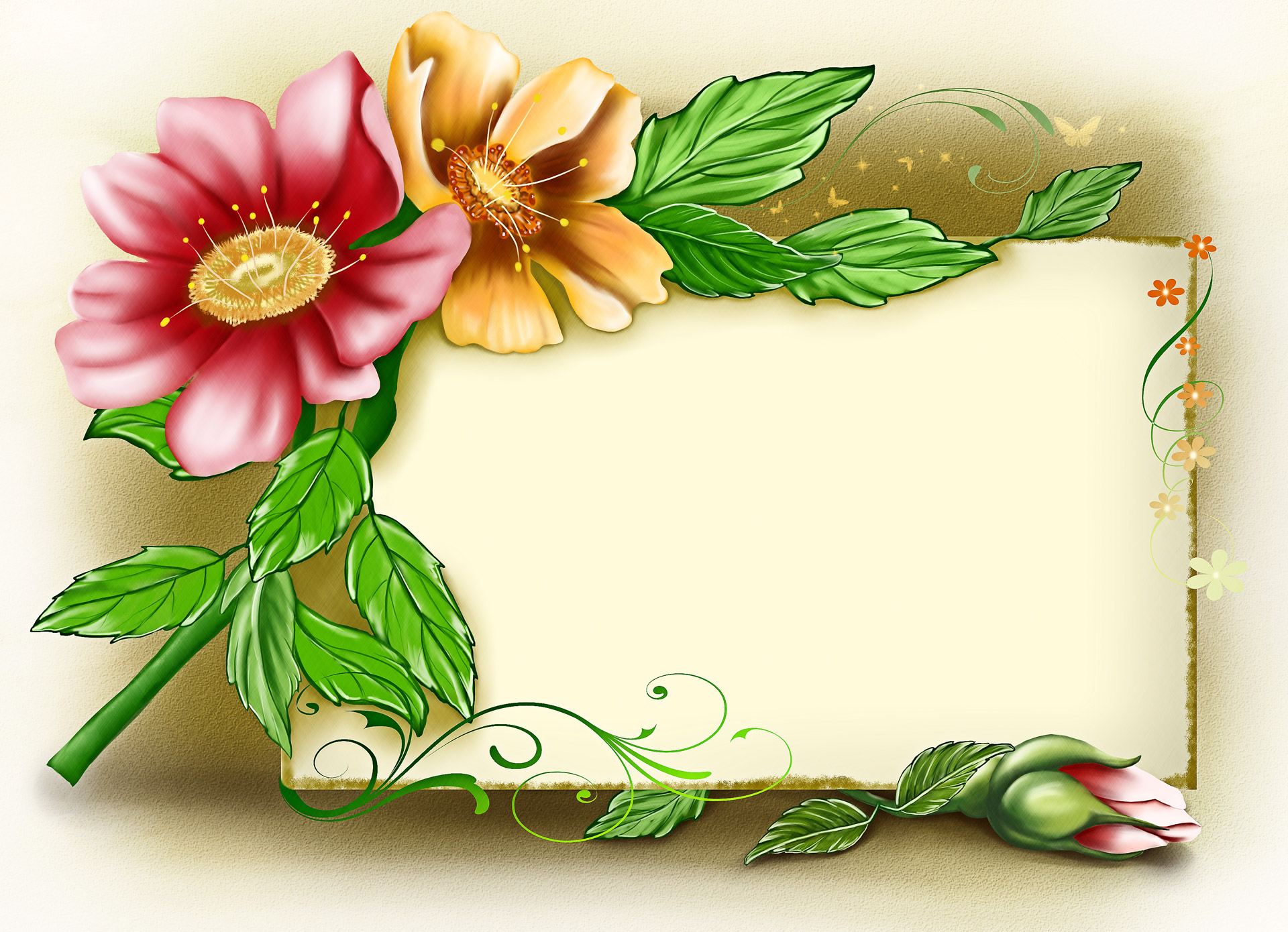 Конкурс «Близкие люди»
Презентация на тему
 «Моя мама – цветовод»
Выполнил: Сильченко Илья, 15 лет, обучающийся ГКОУ ЛО «Сланцевская школа-интернат»
Педагог: Галкина И.Е.
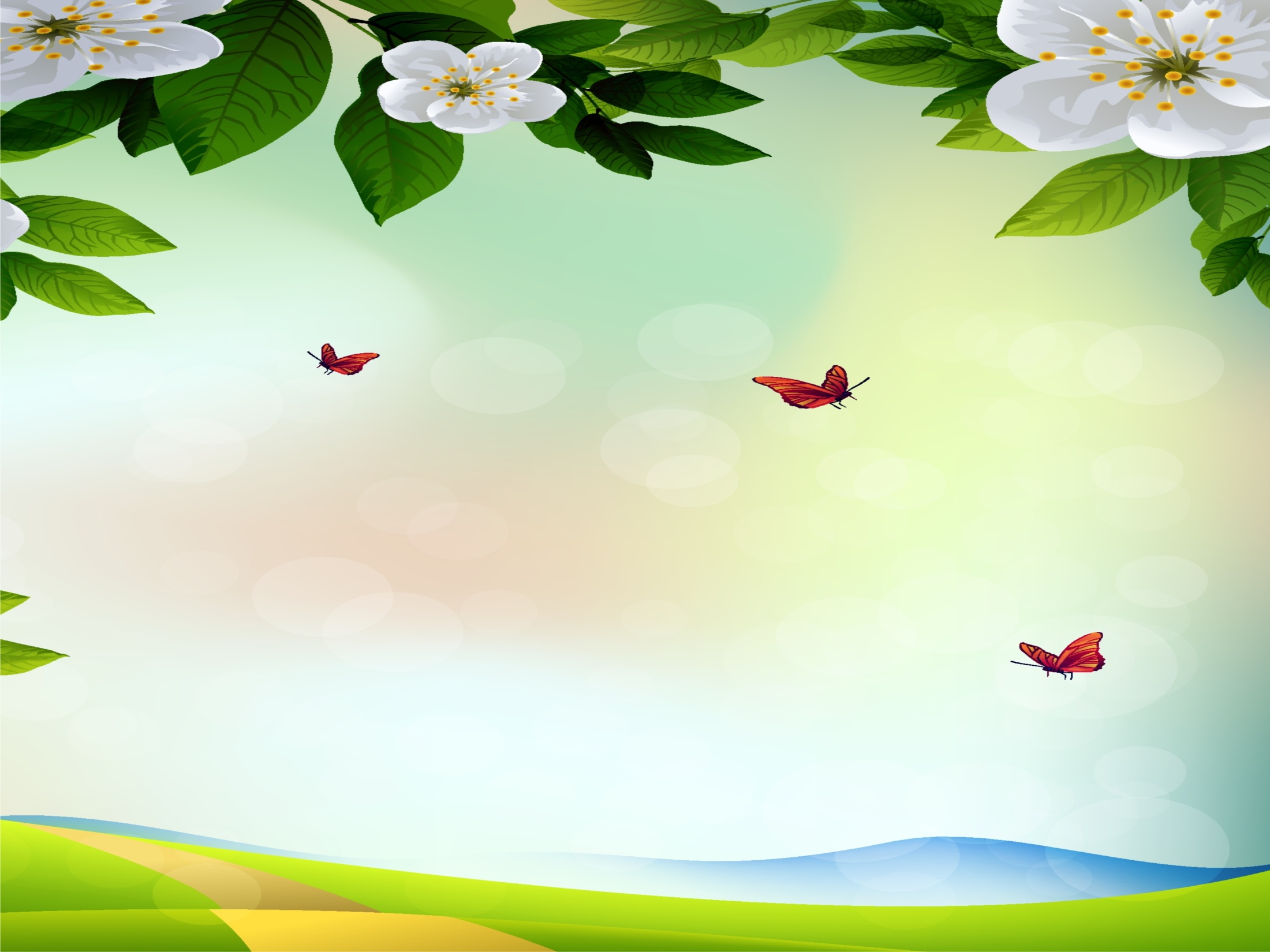 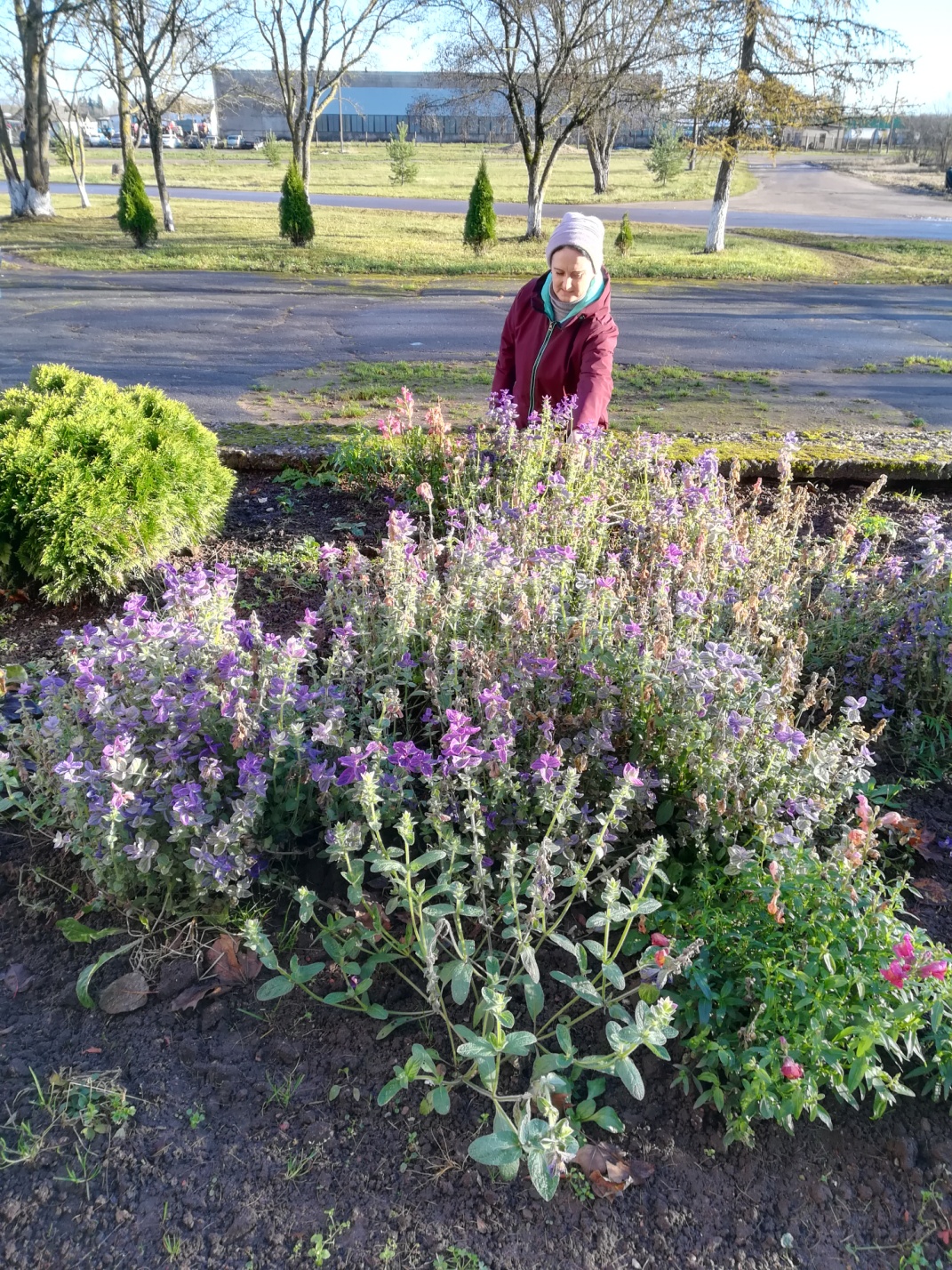 Это моя мама – Марина Владимировна.
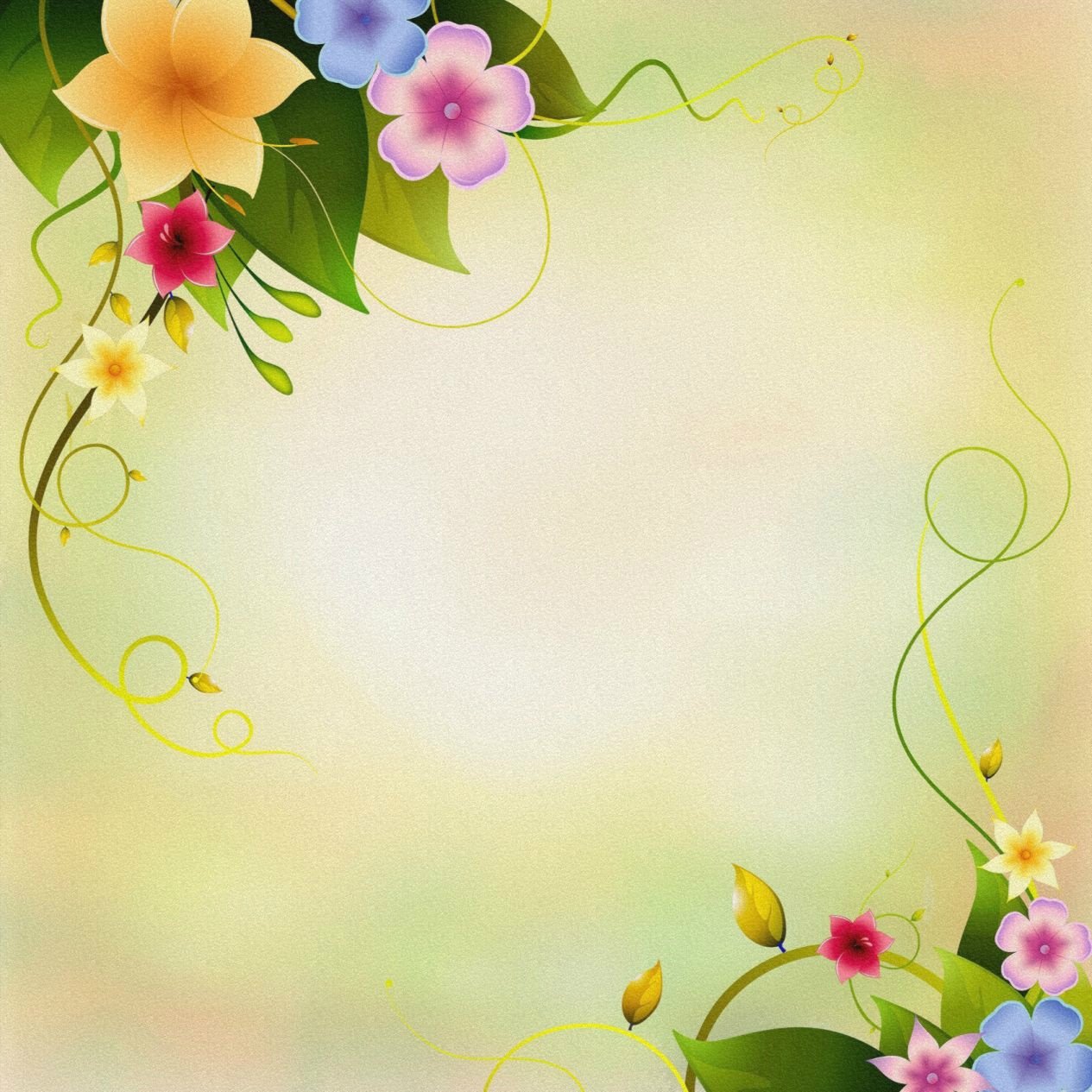 Мама любит выращивать цветы. 
У нас на огороде растут розы, астры, бархатцы,  анютины глазки, гортензии и много других красивых цветов.
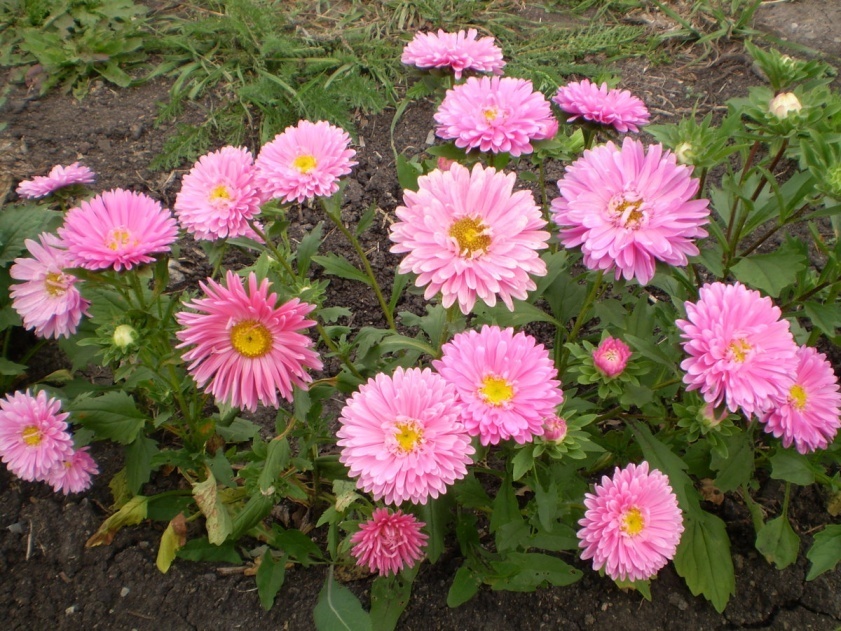 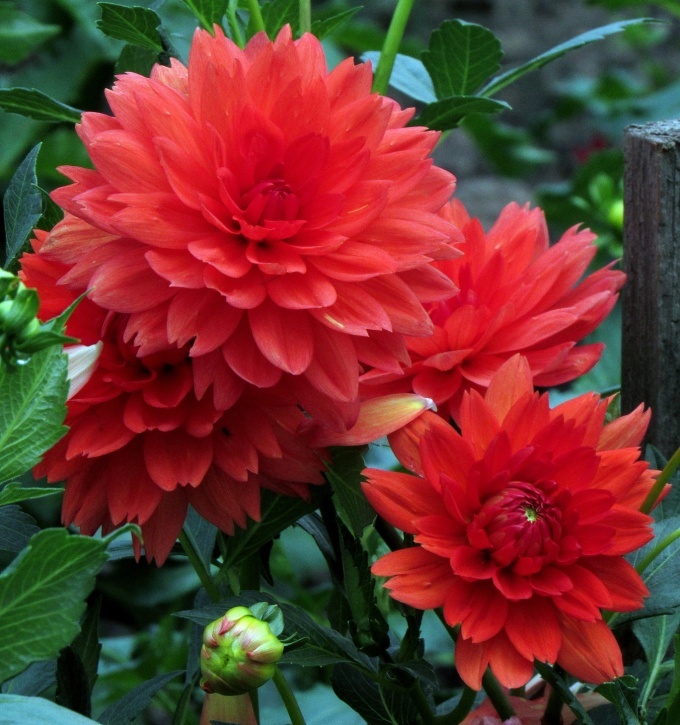 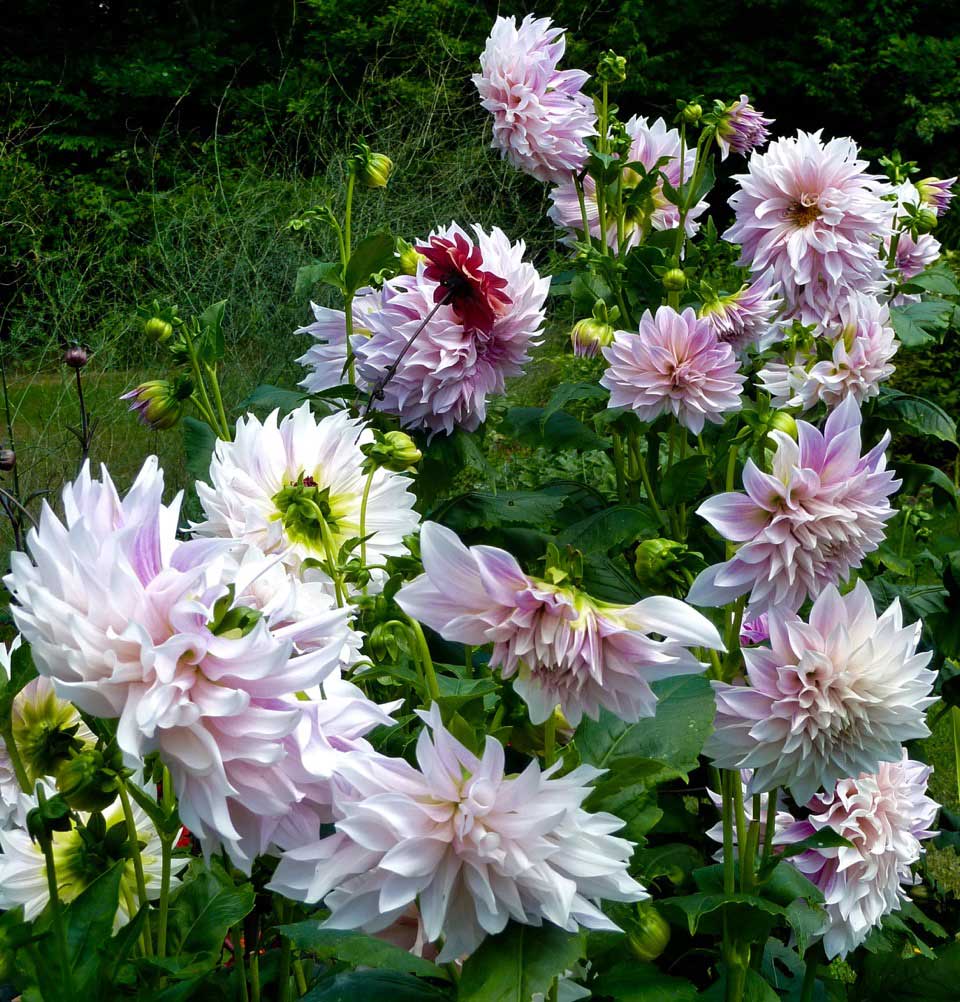 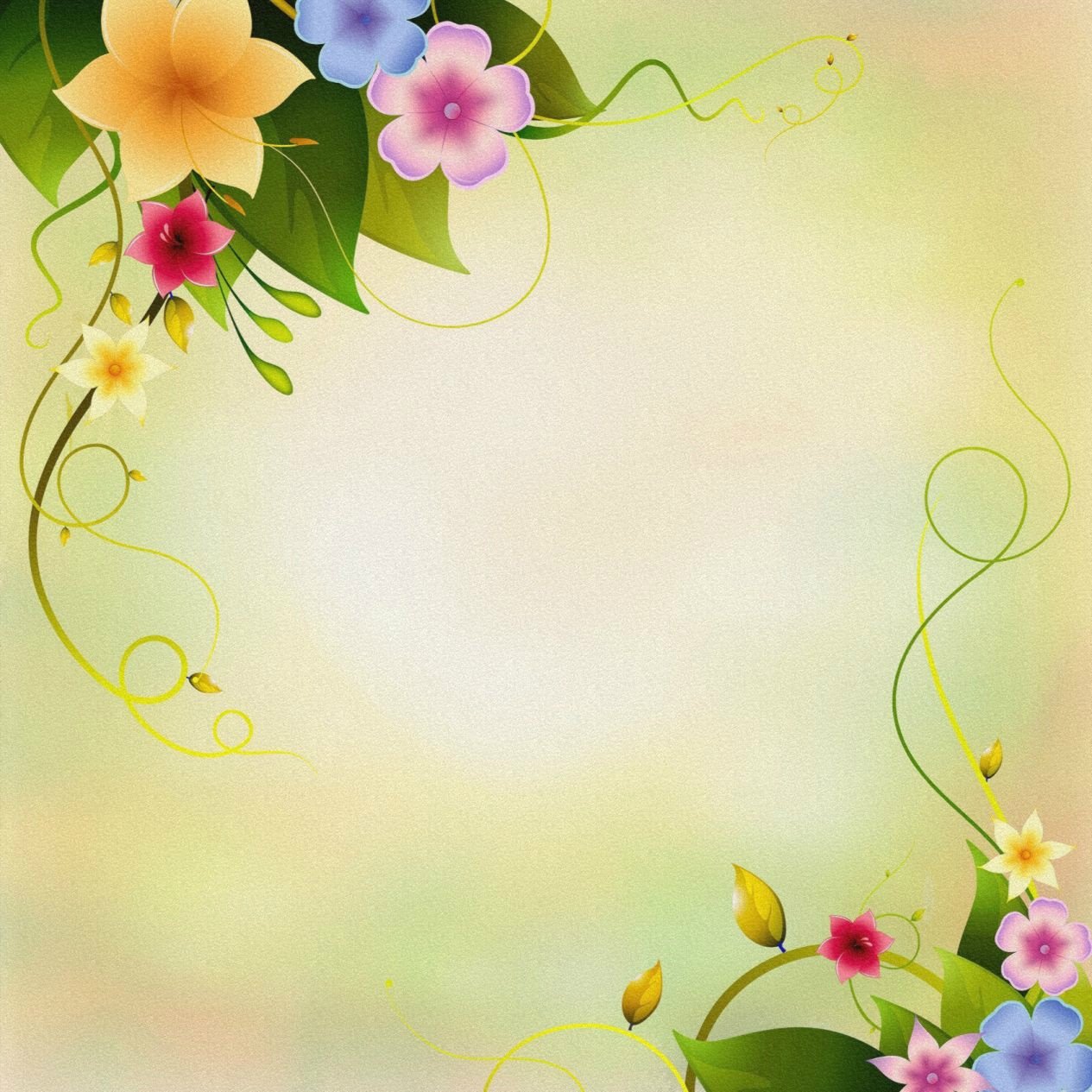 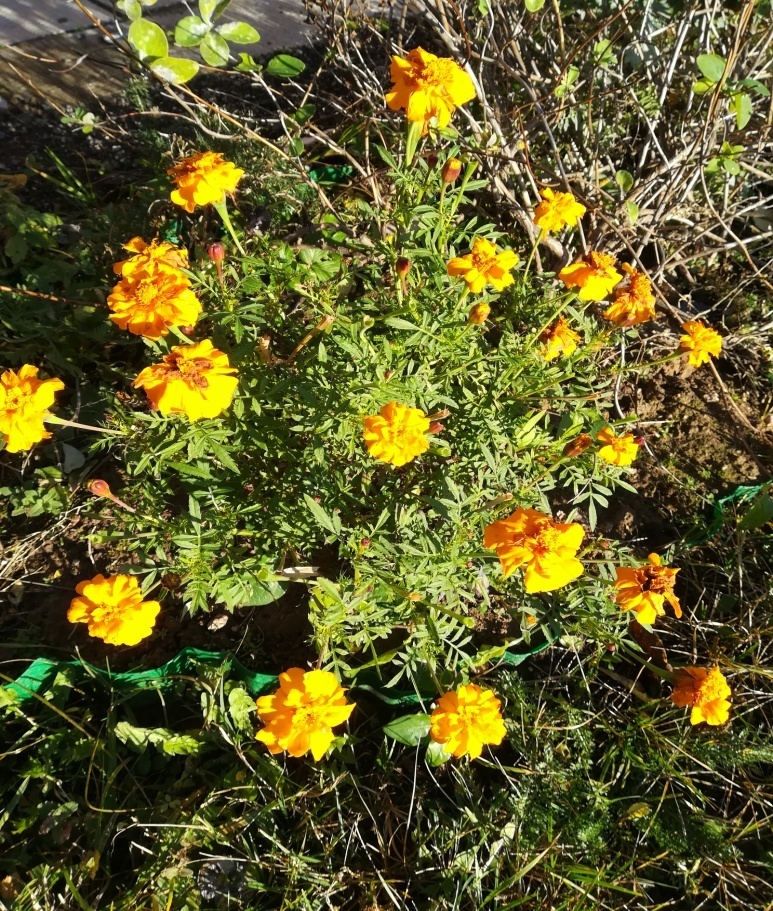 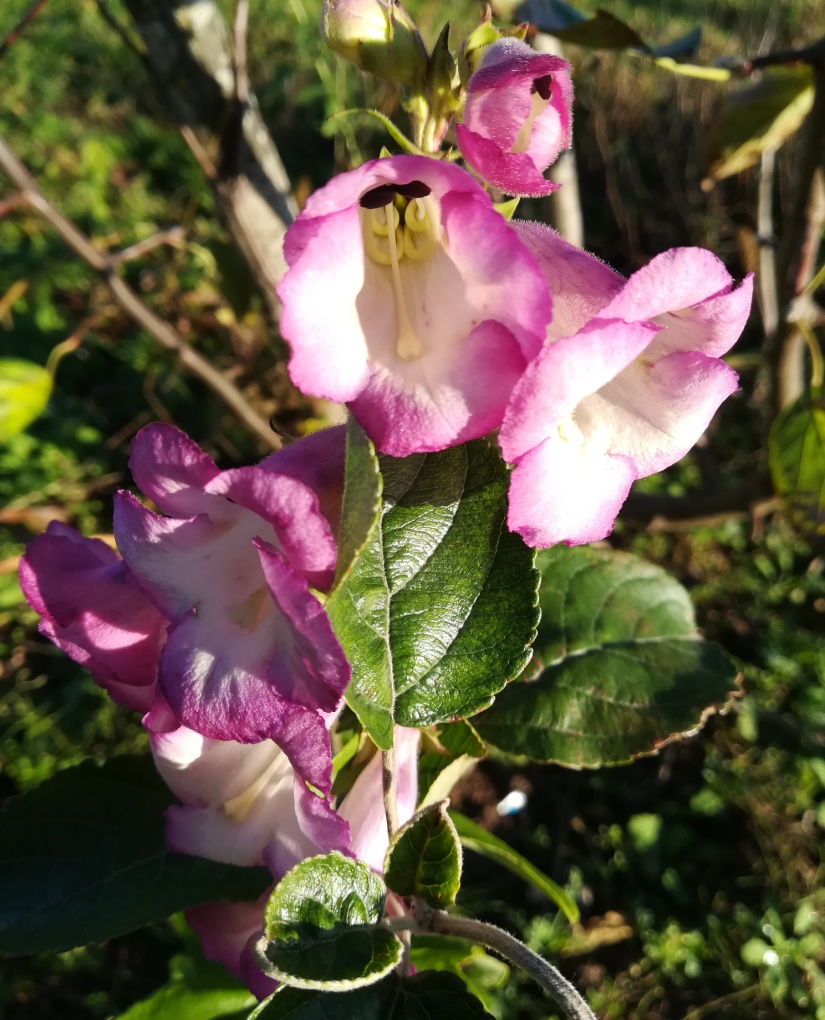 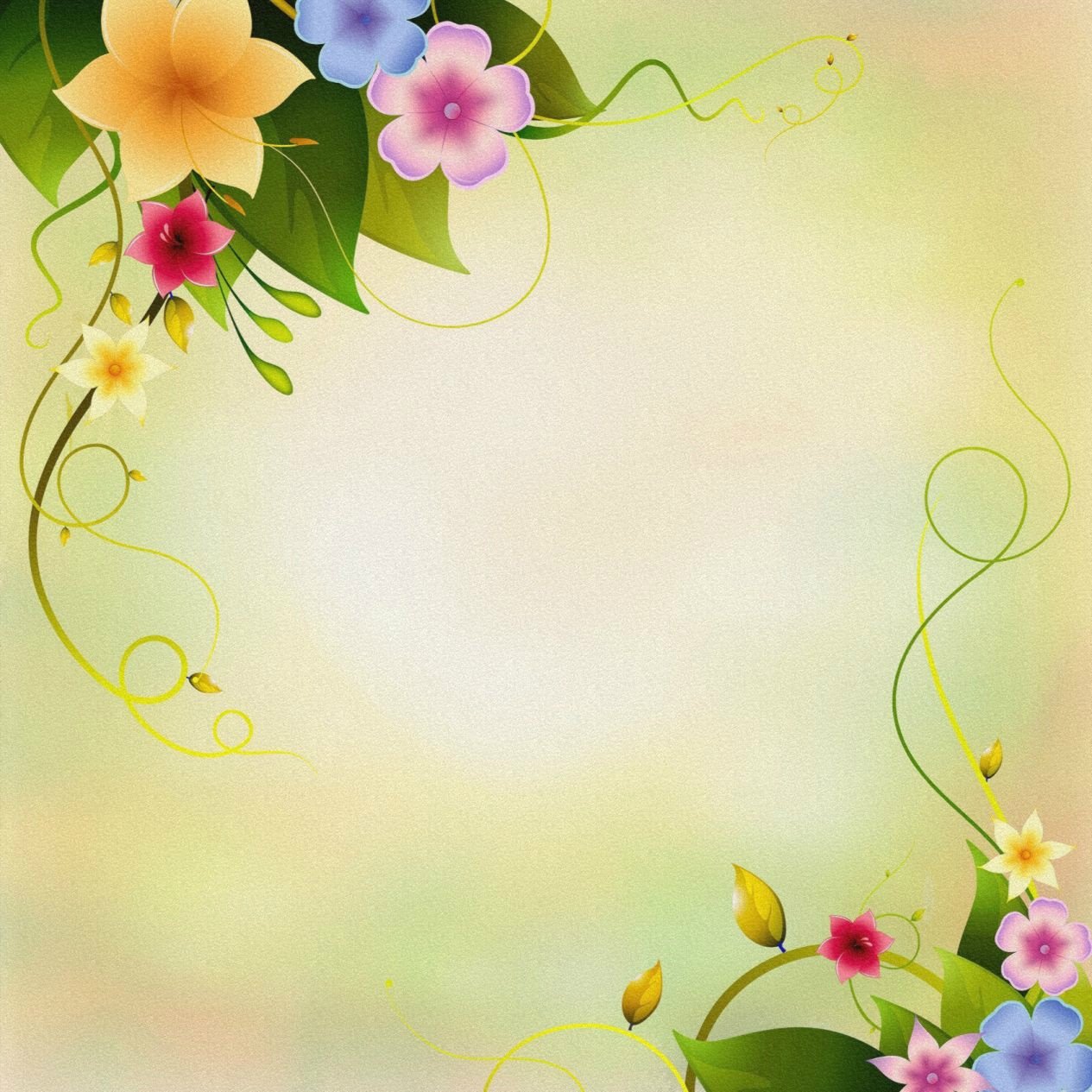 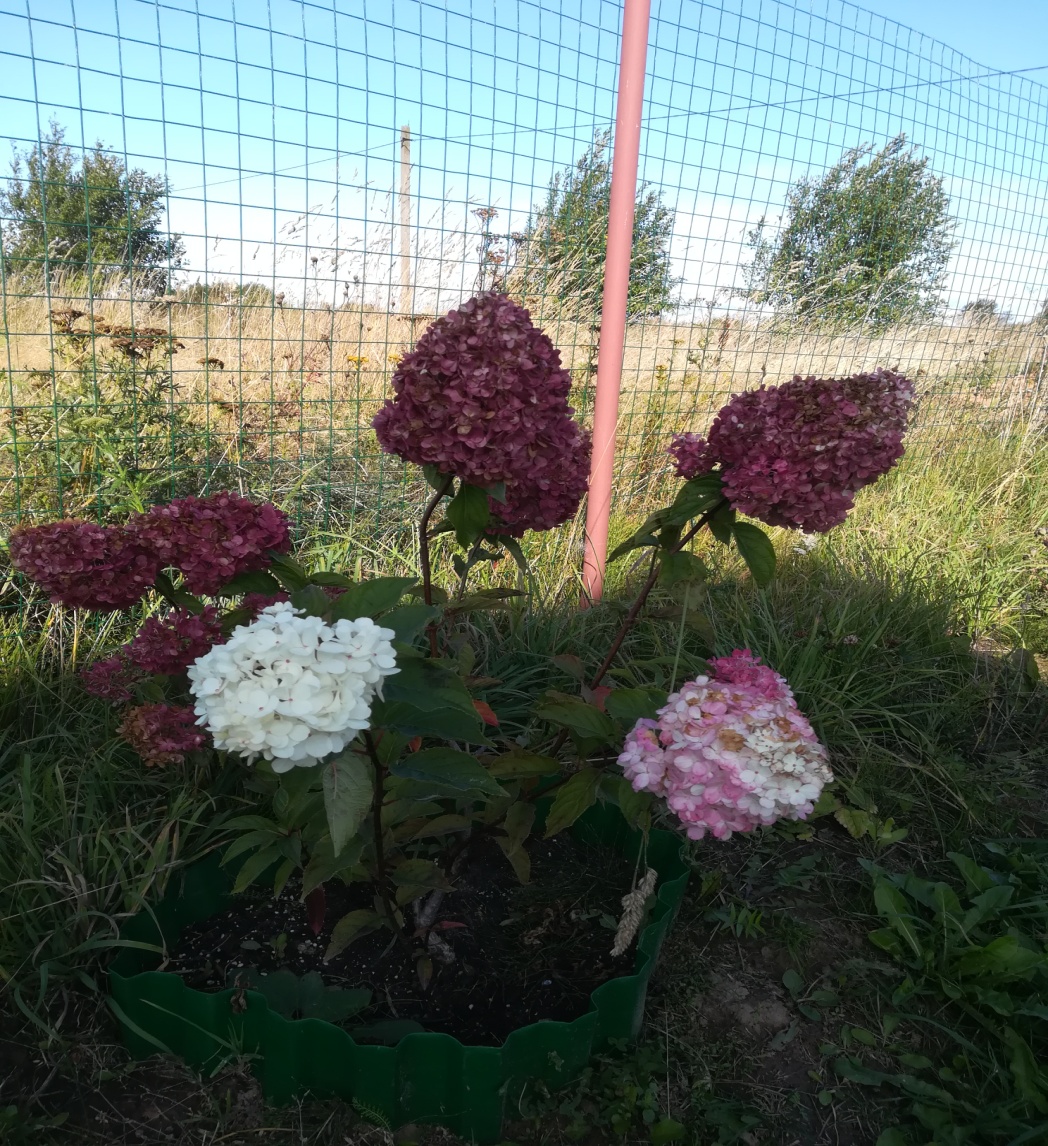 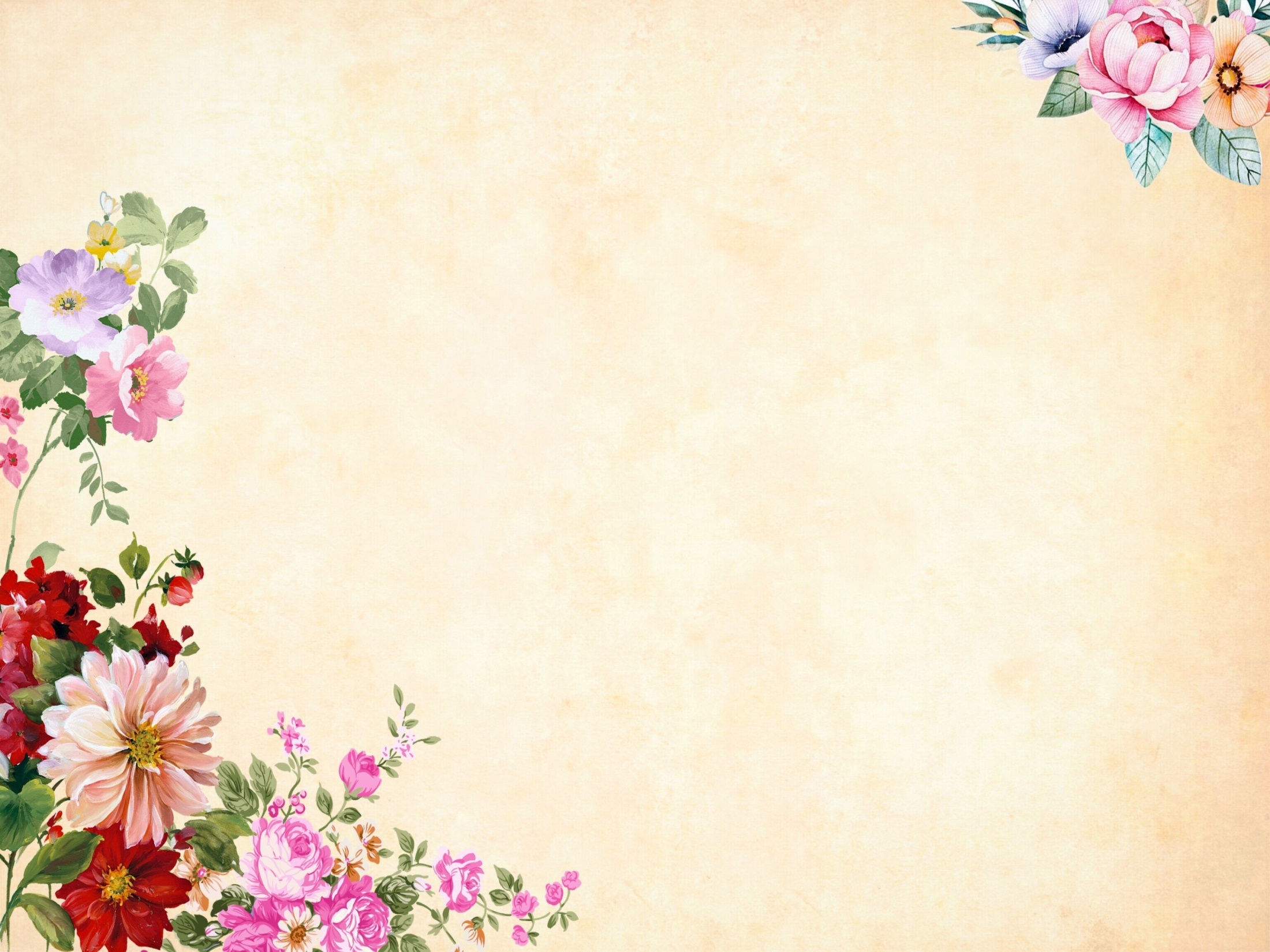 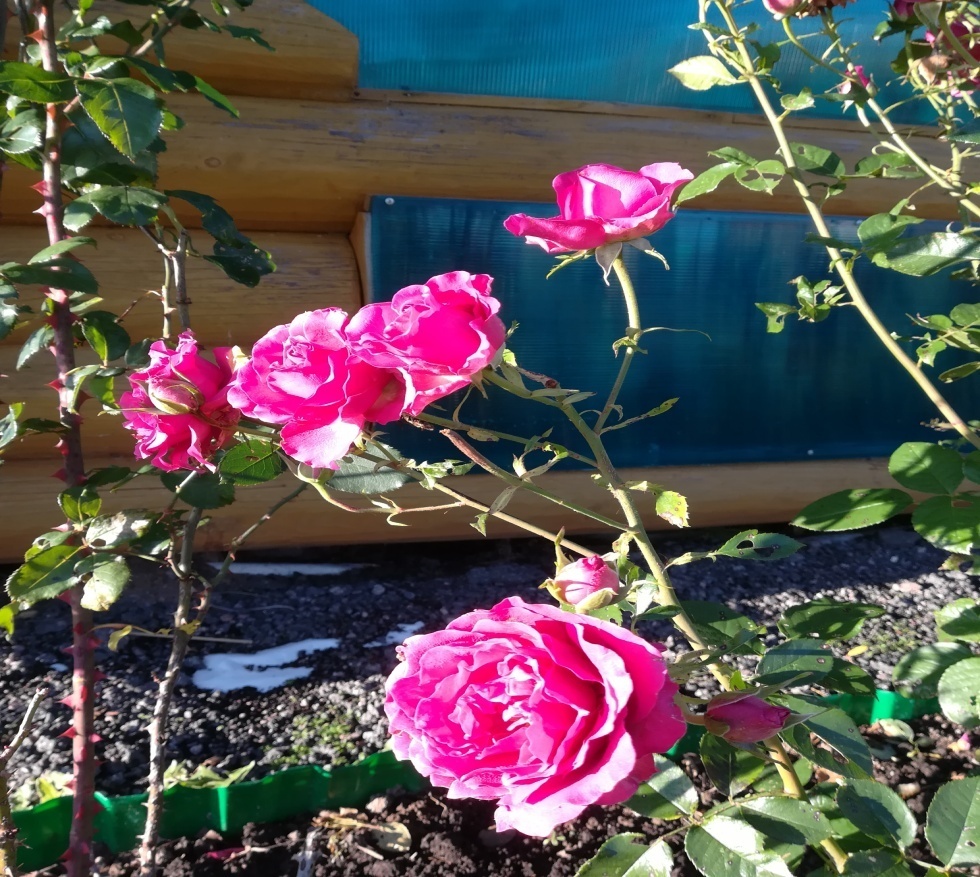 Мои самые любимые цветы – розы.
 Они так замечательно пахнут!
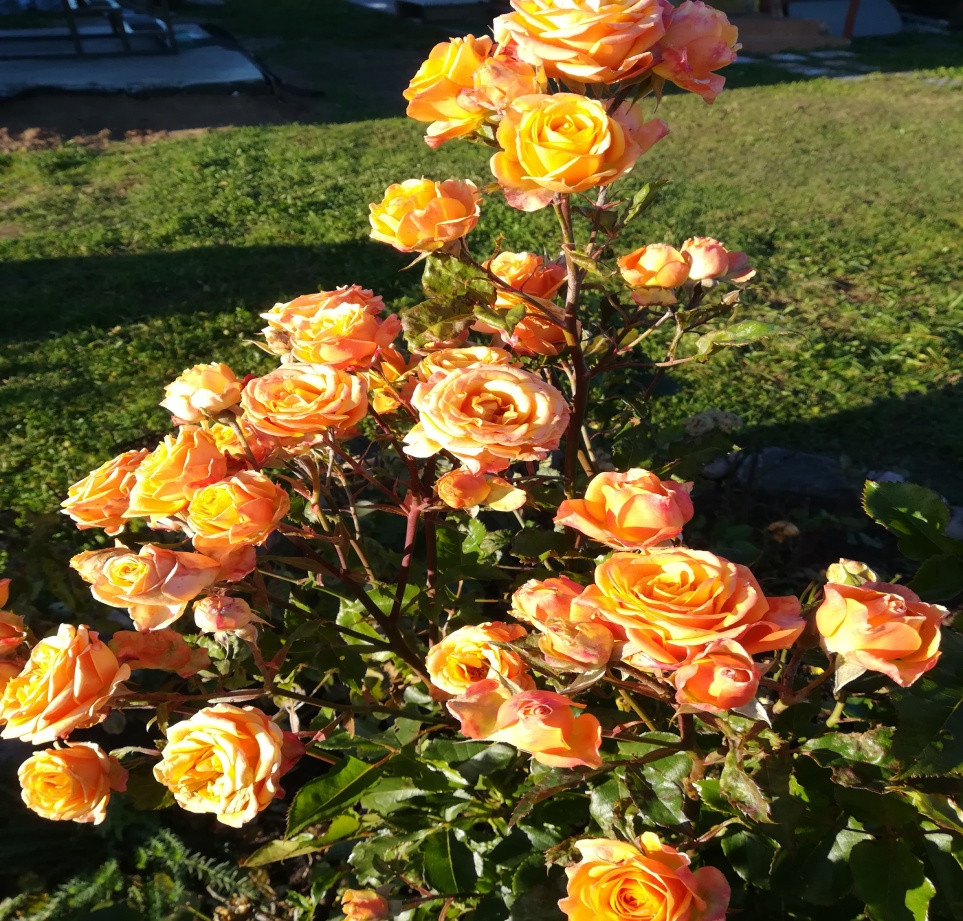 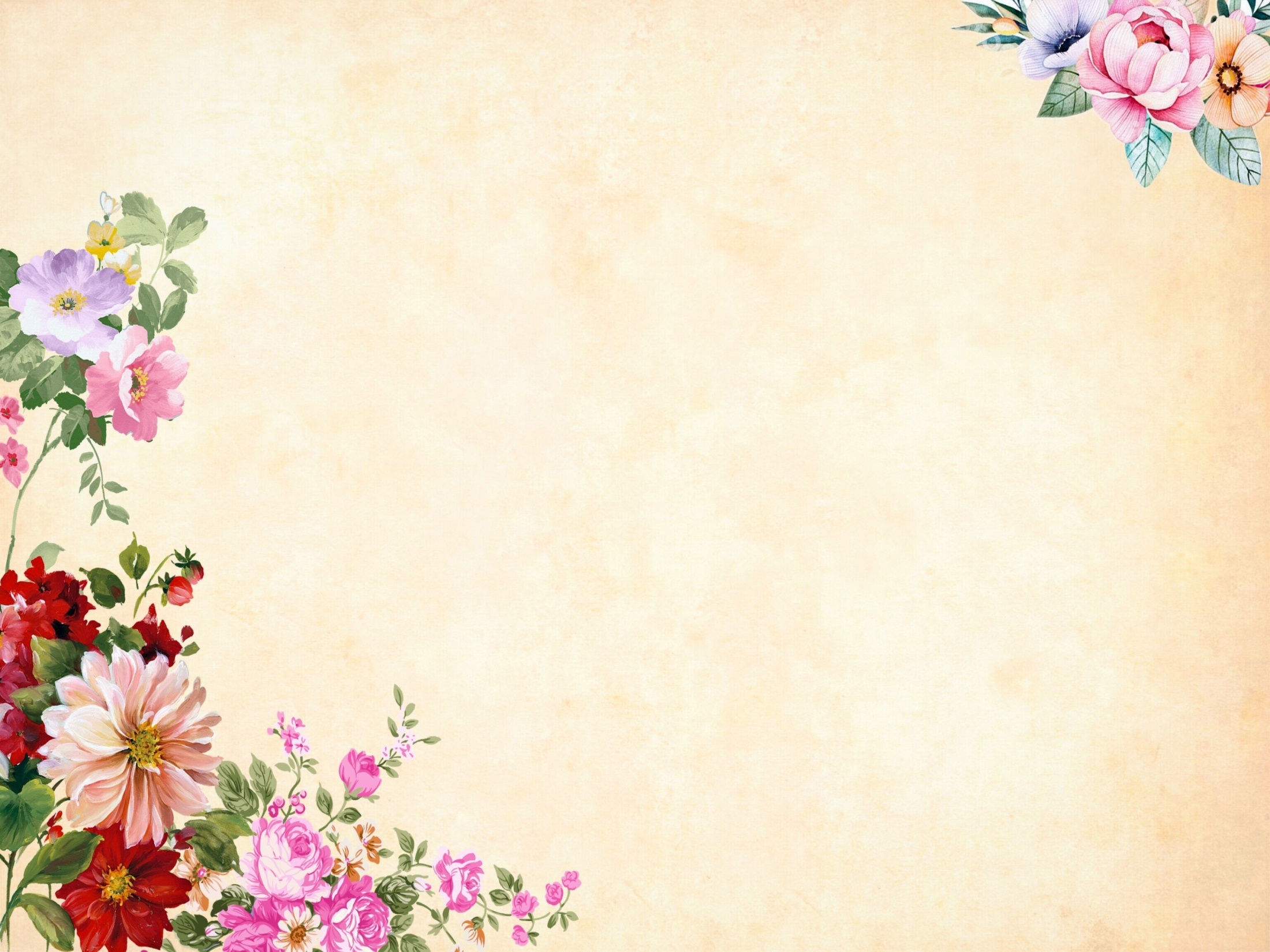 А еще мама сажает  красивые кустарники.
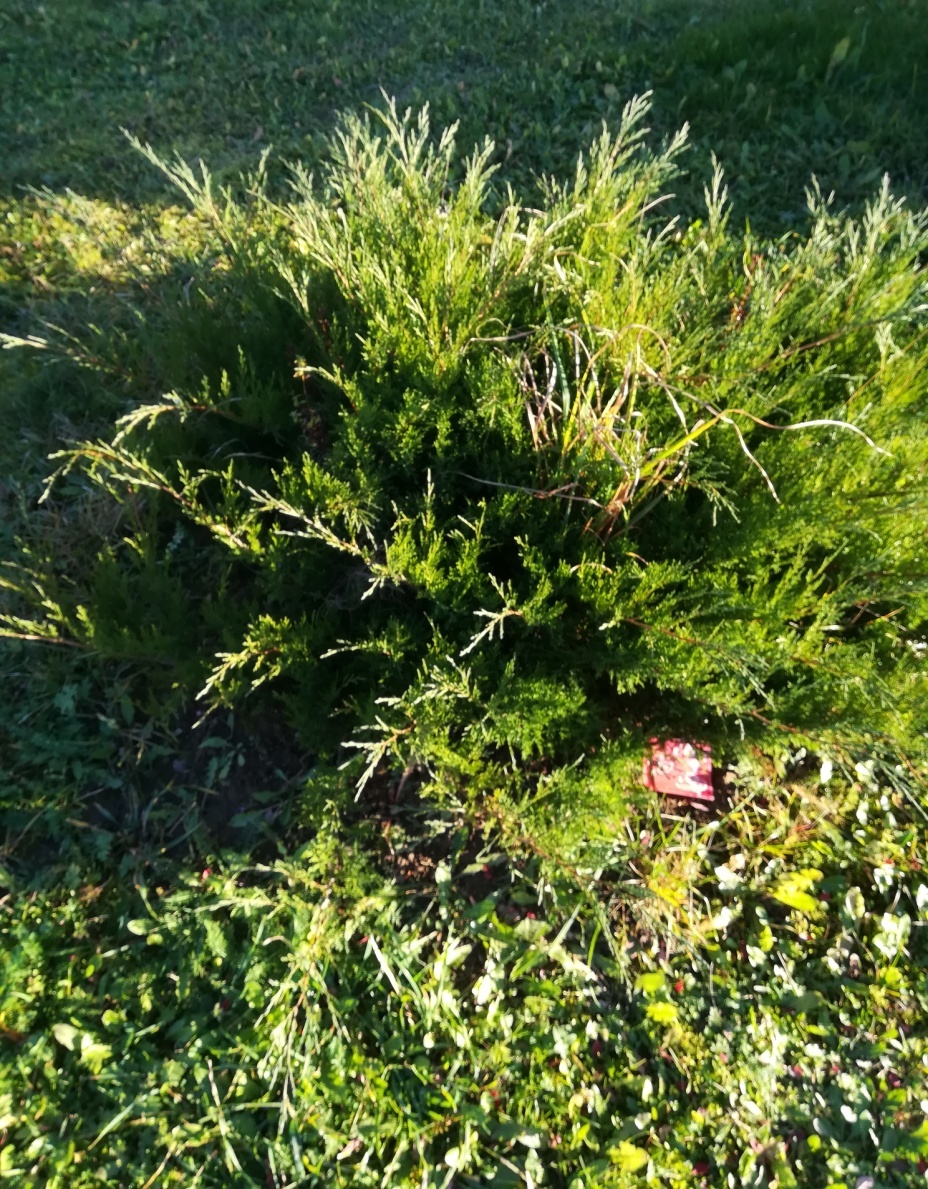 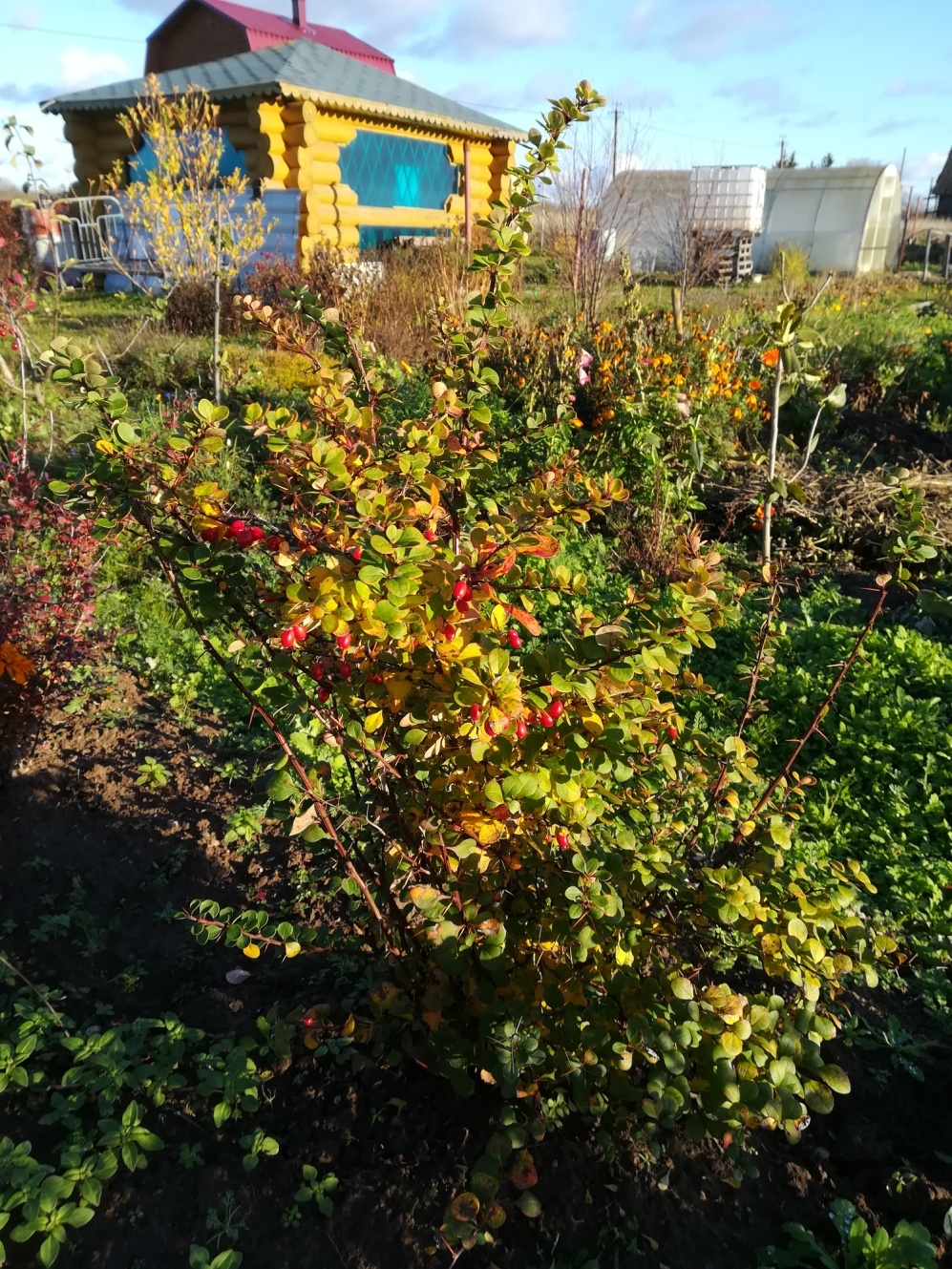 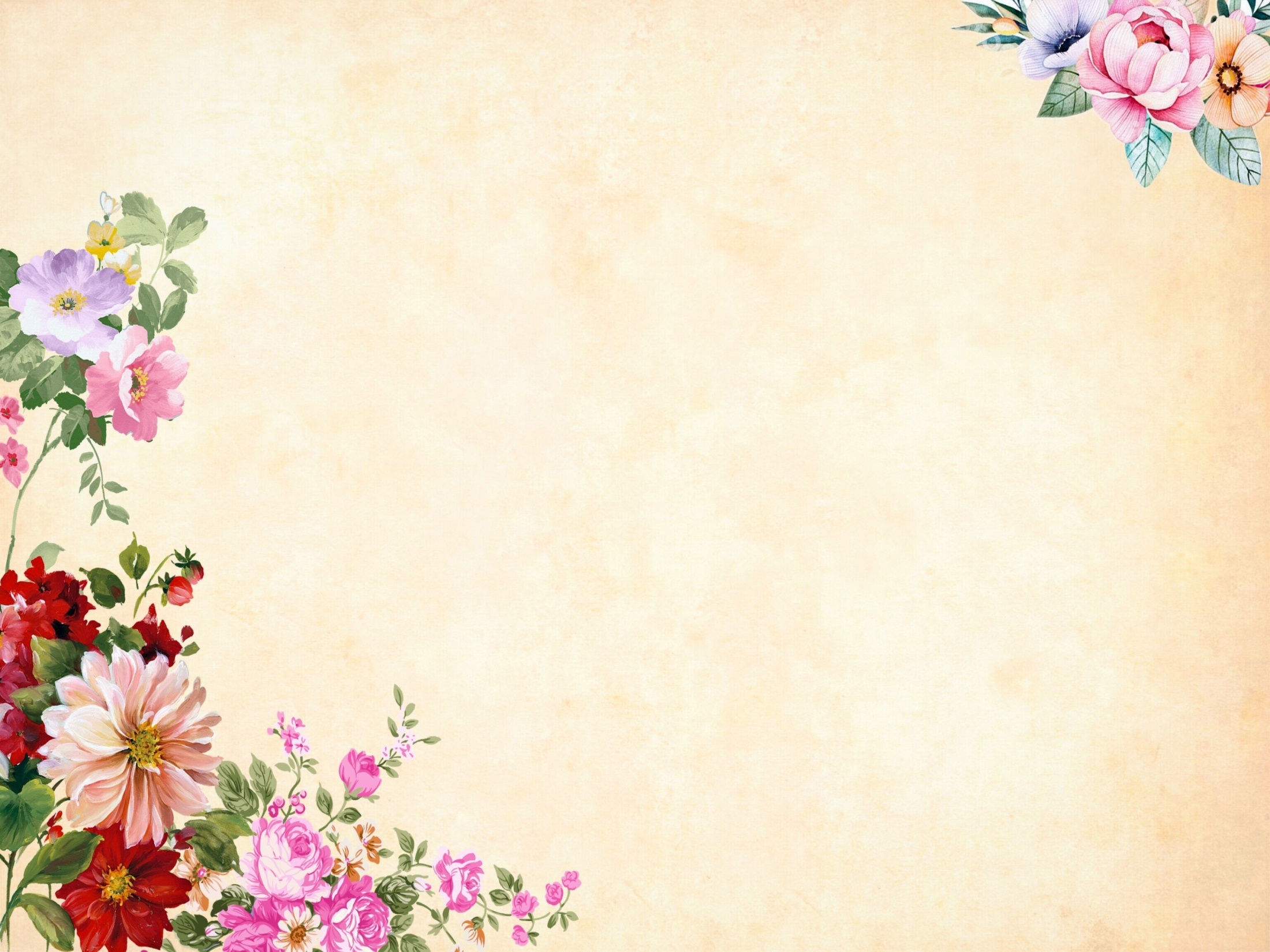 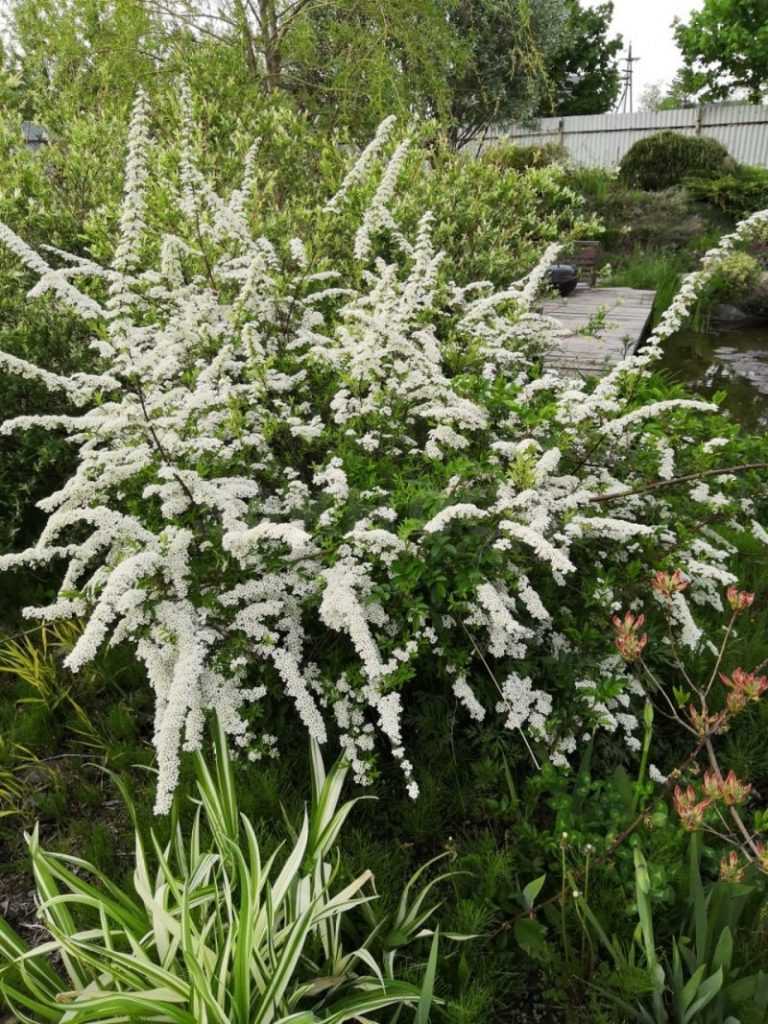 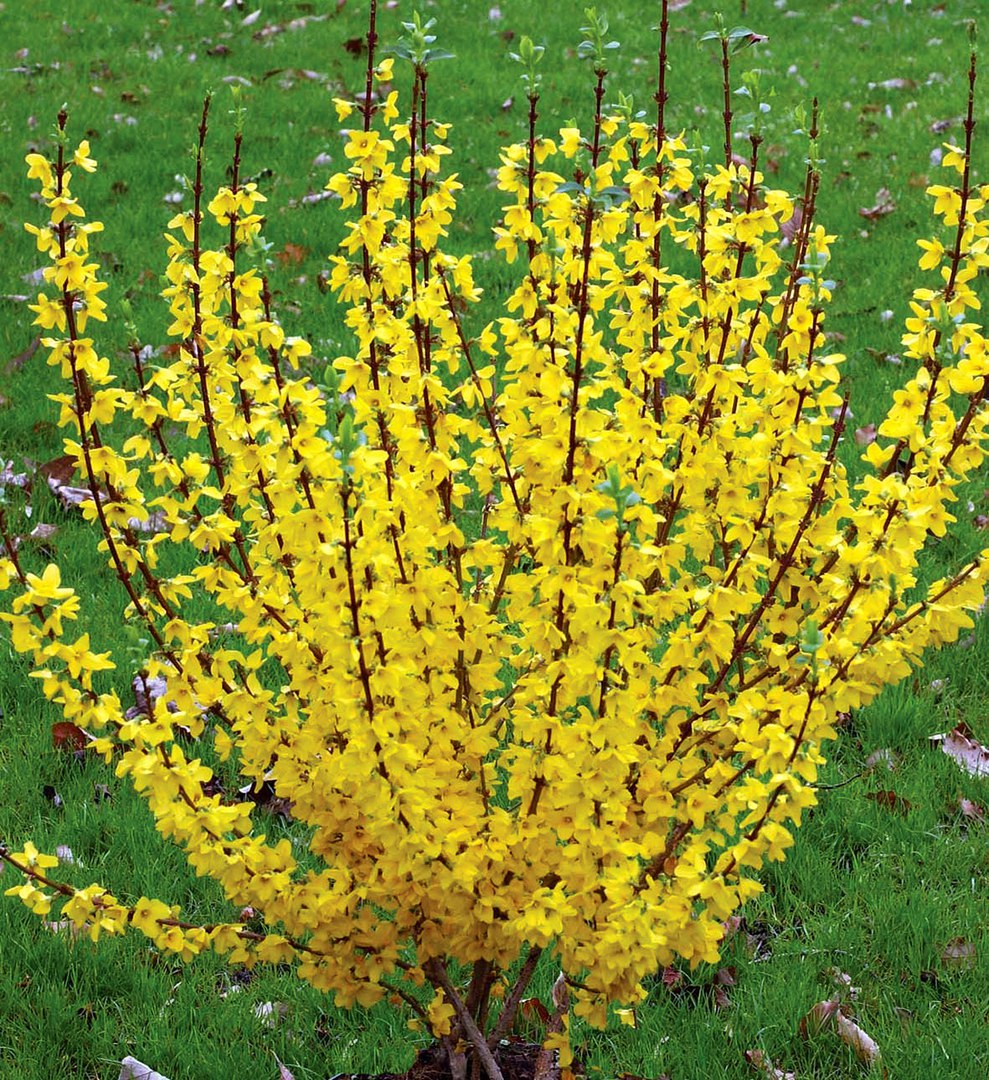 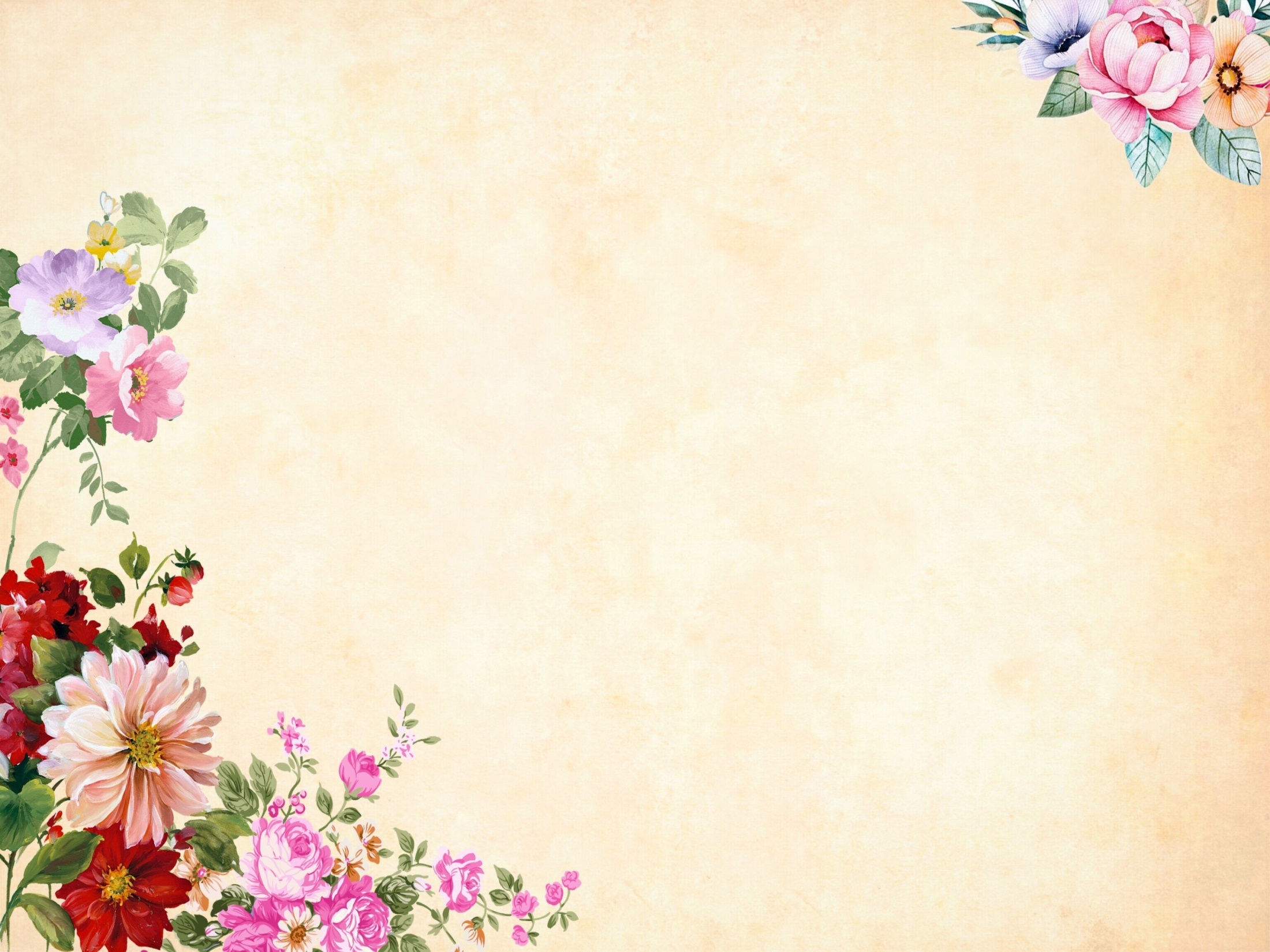 Эту тую мы посадили около нашего дома 
три года назад.
                  Вот как она выросла!
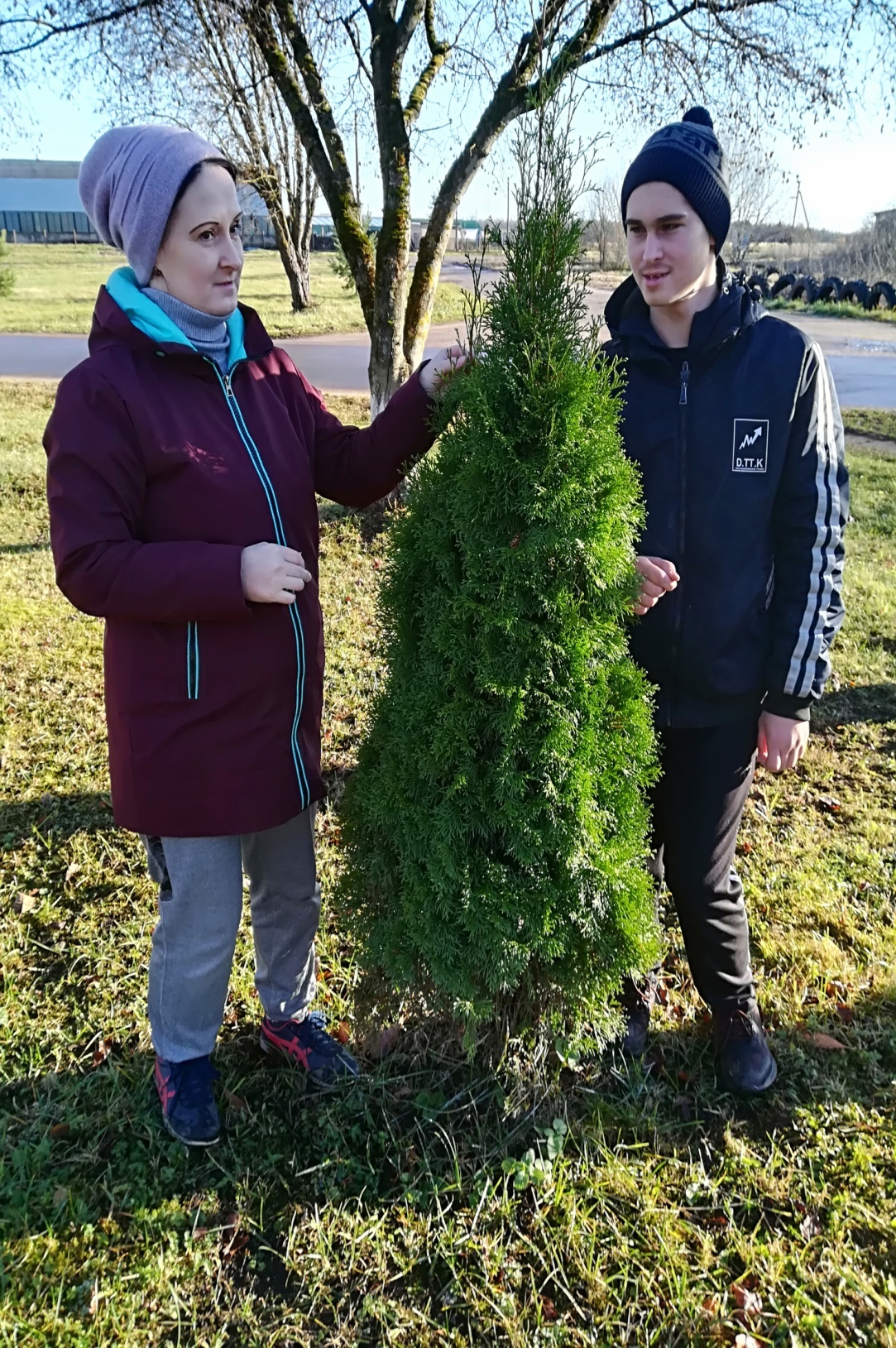 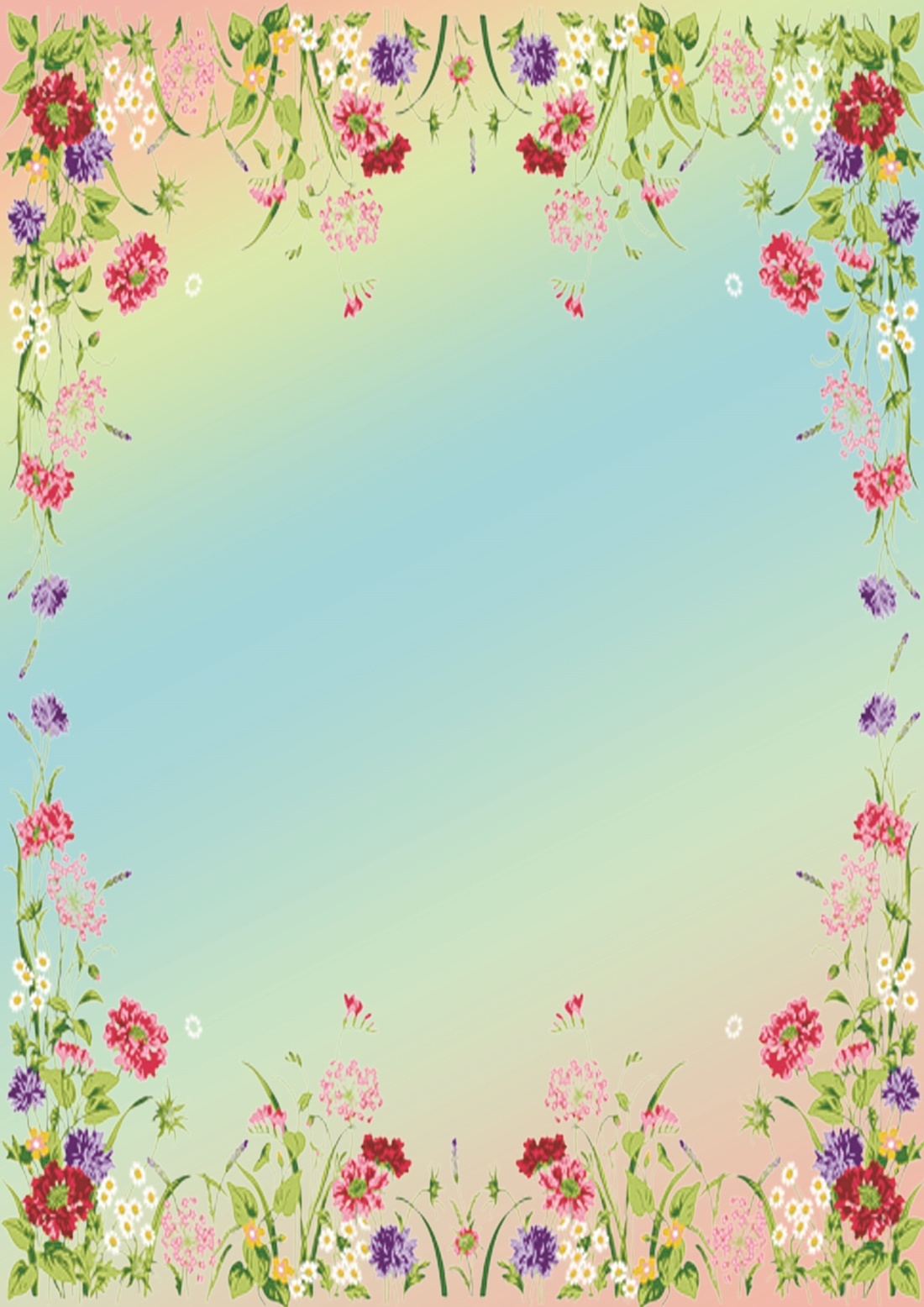 Для своих цветов мама придумывает различные клумбы.
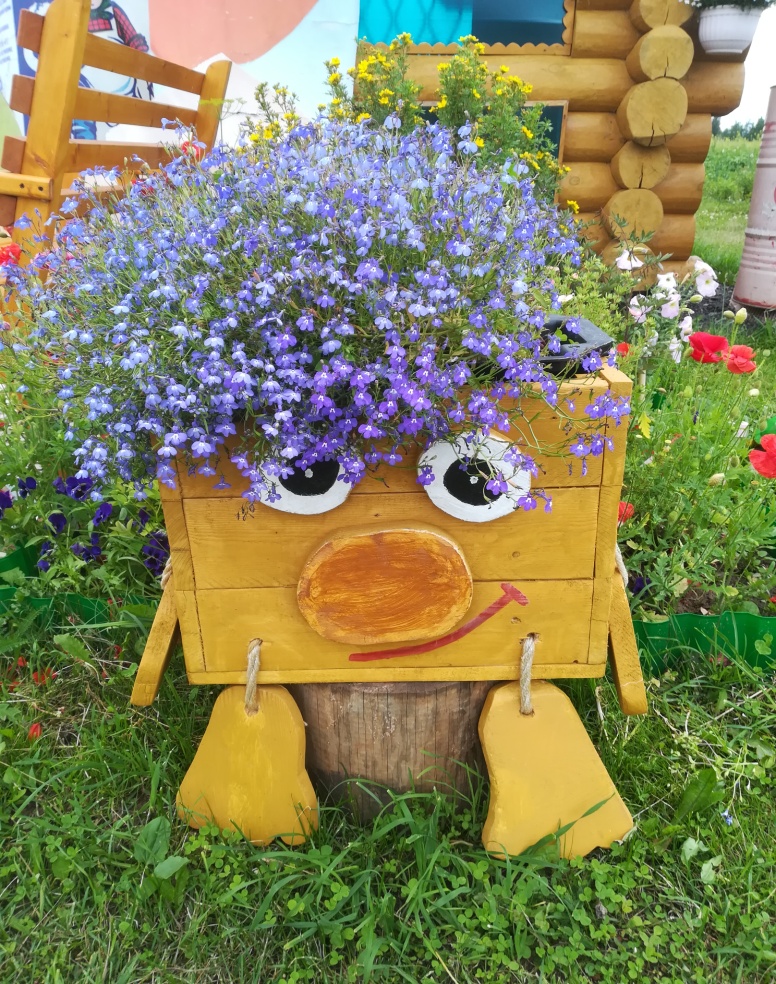 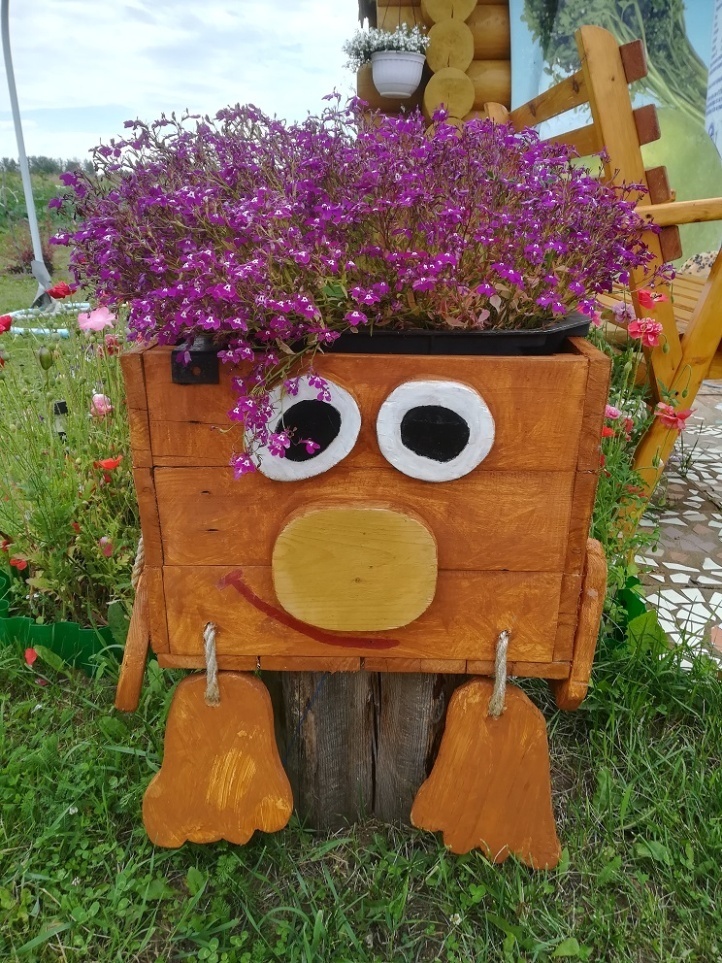 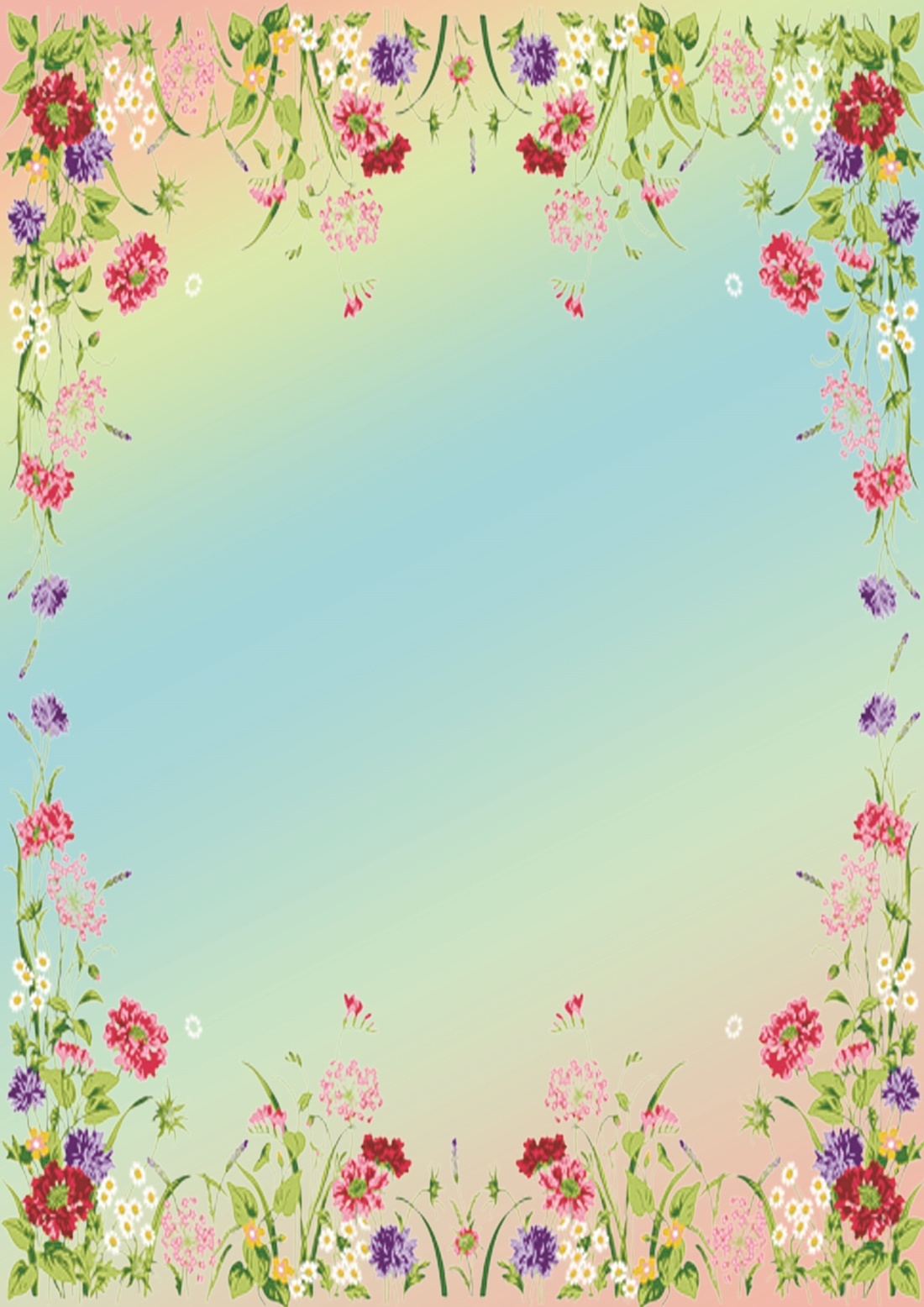 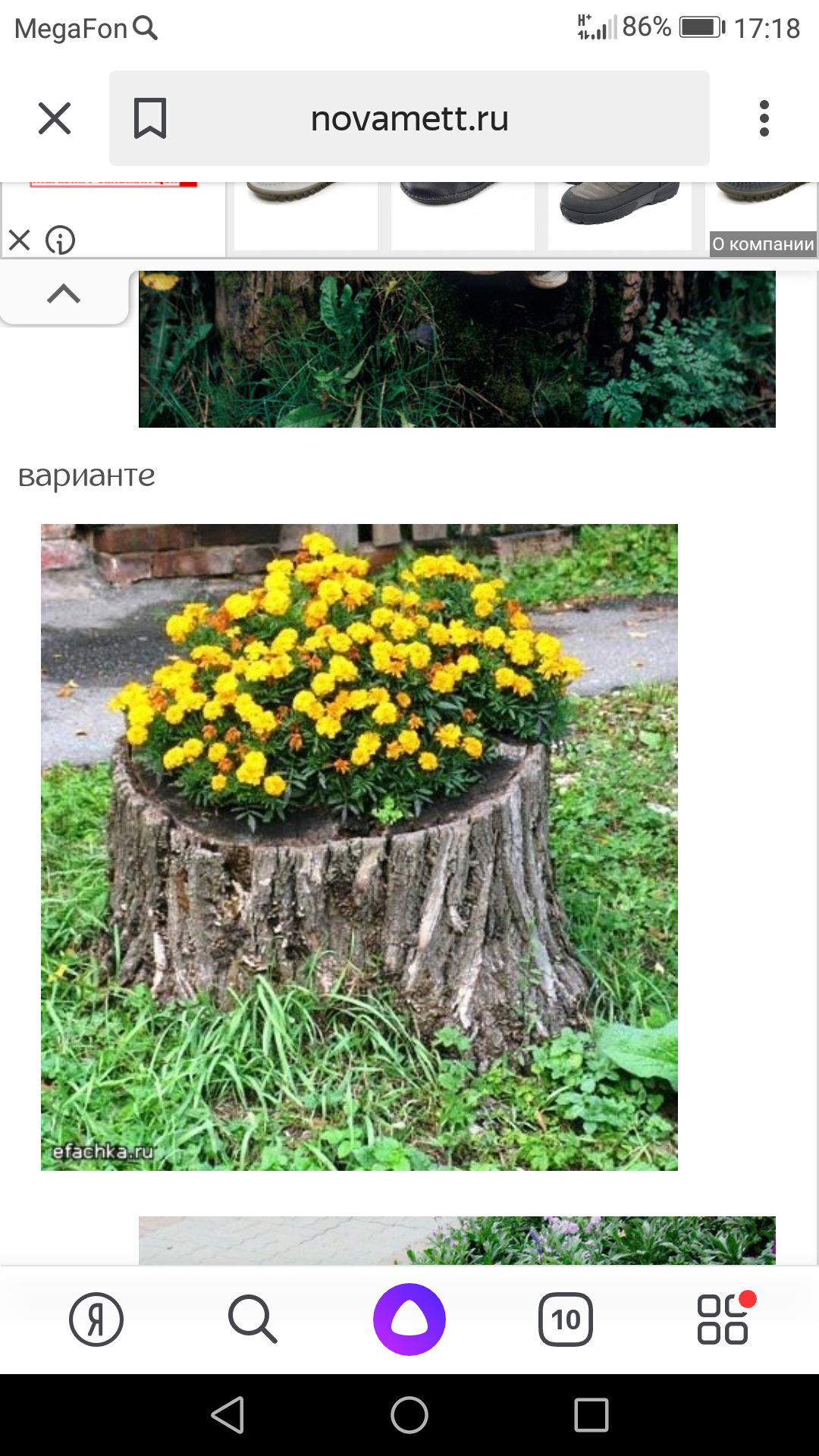 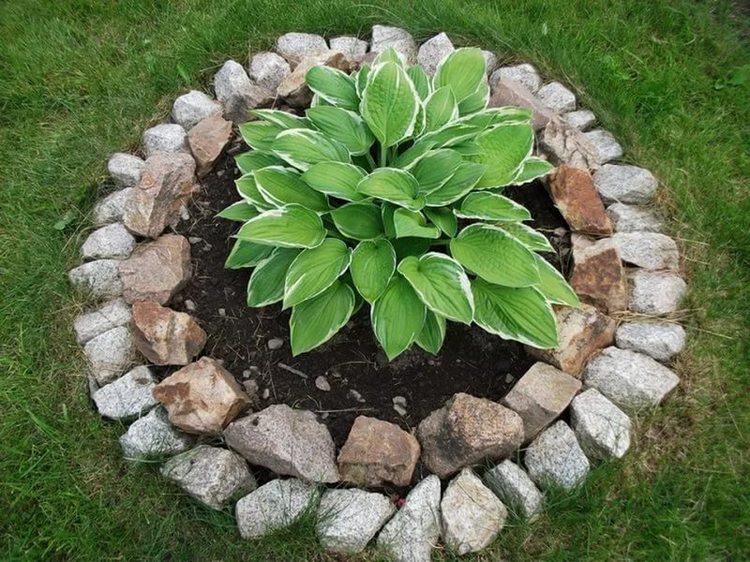 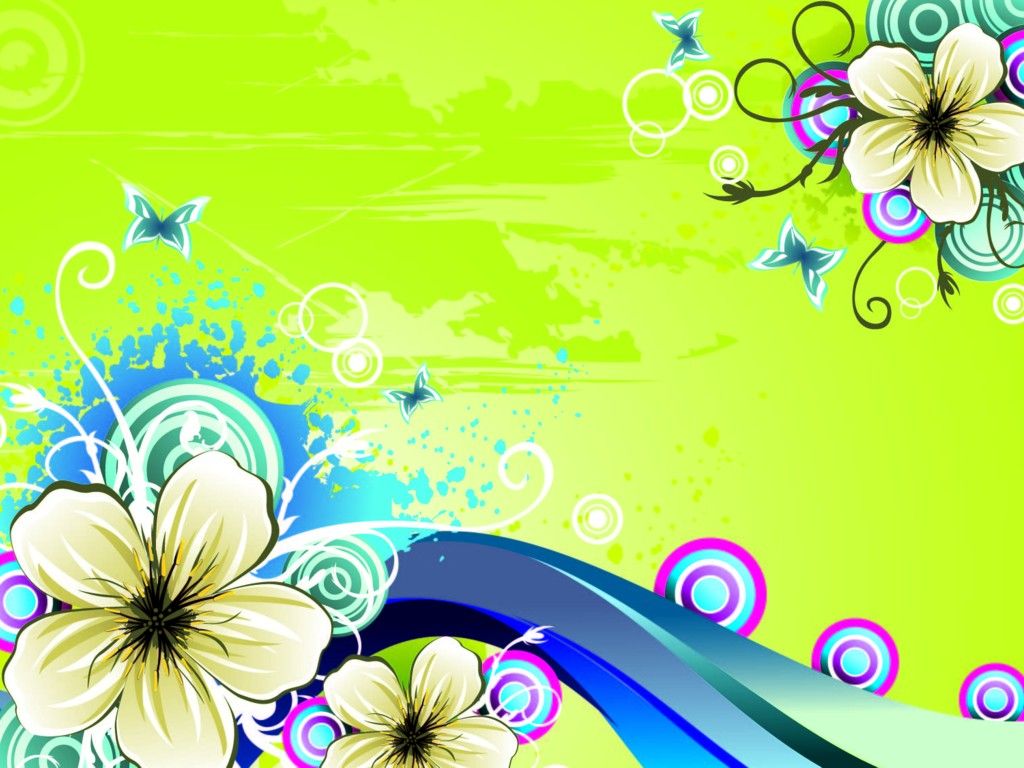 Вот такая замечательная
у меня мама!
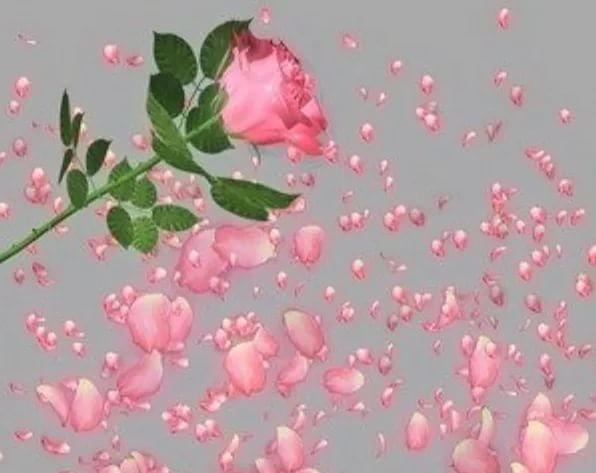 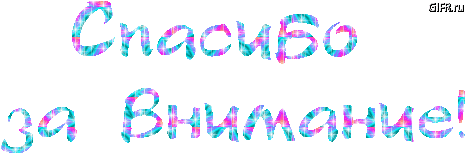